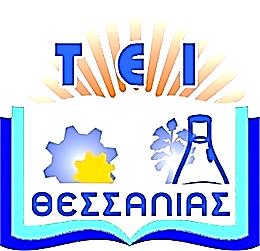 Τεχνολογικό Εκπαιδευτικό 
Ίδρυμα Θεσσαλίας
Κινητές Επικοινωνίες
Ενότητα #2: Γραμμές μεταφοράς
Γεώργιος Καρέτσος
Σχολή Τεχνολογικών Εφαρμογών
Τμήμα Μηχανικών Πληροφορικής Τ.Ε.
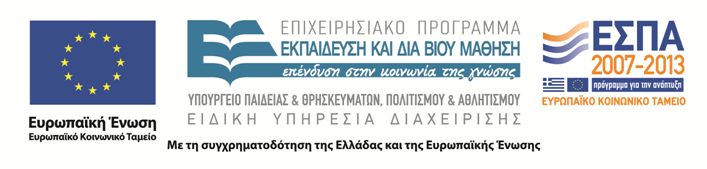 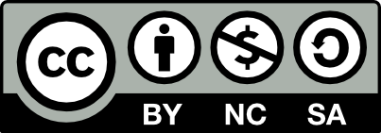 Χρηματοδότηση
Το παρόν εκπαιδευτικό υλικό έχει αναπτυχθεί στο πλαίσιο του εκπαιδευτικού έργου του διδάσκοντα. 
Το έργο «Ανοικτά Ακαδημαϊκά Μαθήματα στο Τ.Ε.Ι. Θεσσαλίας» έχει χρηματοδοτήσει μόνο τη αναδιαμόρφωση του εκπαιδευτικού υλικού.
Το έργο υλοποιείται στο πλαίσιο του Επιχειρησιακού Προγράμματος  «Εκπαίδευση και Δια Βίου Μάθηση» και συγχρηματοδοτείται από την Ευρωπαϊκή Ένωση (Ευρωπαϊκό Κοινωνικό Ταμείο) και από εθνικούς πόρους.
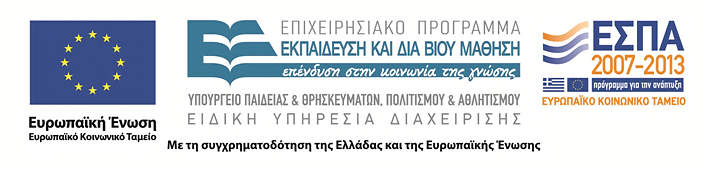 2
Σκοποί ενότητας
Ο αναγνώστης να μπορεί να:
επιλέγει γραμμές μεταφοράς ανάλογα με την τηλεπικοινωνιακή εφαρμογή,
υπολογίζει την χαρακτηριστική αντίσταση,
εκτιμά τις απώλειες πάνω στις γραμμές και να τις αντιμετωπίζει,
εξετάζει τον βαθμό προσαρμογής μεταξύ των στοιχείων που απαρτίζουν μια γραμμή μεταφοράς,
επιλύει προβλήματα επίτευξης προσαρμογής.
Γραμμές Μεταφοράς
3
Περιεχόμενα ενότητας
Είδη γραμμών μεταφοράς
Ισοδύναμο κύκλωμα γραμμής μεταφοράς
Χαρακτηριστική αντίσταση
Απώλειες σε γραμμές μεταφοράς.
Στάσιμα κύματα
Γραμμές τετάρτου και μισού μήκους κύματος
Γραμμές Μεταφοράς
4
Εισαγωγή
Στα τηλεπικοινωνιακά  συστήματα που λειτουργούν σε υψηλές συχνότητες, τα καλώδια διασύνδεσης δεν  λειτουργούν  σαν  απλά βραχυκυκλώματα.
Αυτό συμβαίνει όταν το μήκος του καλωδίου είναι συγκρίσιμο με το μήκος κύματος της ηλεκτρομαγνητικής ακτινοβολίας που πρέπει να μεταφερθεί. 
Ένα τυπικό παράδειγμα, είναι η σύνδεση ανάμεσα στον πομπό ή στον δέκτη και στην κεραία του.
Σε τέτοιες καταστάσεις είναι απαραίτητο να ληφθούν υπόψη οι ιδιότητες των καλωδίων διασύνδεσης, γιατί μπορεί να επηρεάσουν σημαντικά την μεταφορά του σήματος από το ένα σημείο στο άλλο.
Τα καλώδια διασύνδεσης που λειτουργούν σε τέτοιες συνθήκες λέγονται γραμμές μεταφοράς.
Γραμμές Μεταφοράς
5
Είδη γραμμών μεταφοράς
Οι γραμμές μεταφοράς είναι ένα μέσο μεταφοράς σημάτων ή ισχύος, από ένα σημείο σε ένα άλλο. 
Γραμμή παραλλήλων καλωδίων.
Συνεστραμμένο ζεύγος καλωδίων.
Ομοαξονική γραμμή.
Κυματοδηγός.
Μικροταινιακή γραμμή (microstrip).
Γραμμές Μεταφοράς
6
Γραμμή παραλλήλων καλωδίων (1 από 3)
Αποτελείται από δύο σύρματα τα οποία διατηρούνται σε σταθερή απόσταση μεταξύ τους μέσω μονωμένων αποστατών (spacers). 
Χρησιμοποιείται για την μεταφορά ηλεκτρικής ενέργειας και γενικότερα σε χαμηλόσυχνες εφαρμογές (πχ τηλεφωνικές γραμμές και τηλεγραφικές γραμμές).
Σπάνια χρησιμοποιείται για την  διασύνδεση των πομποδεκτών με τις κεραίες τους.
Είναι εύκολη στην κατασκευή.
Έχει χαμηλό κόστος.
Γραμμές Μεταφοράς
7
Γραμμή παραλλήλων καλωδίων (2 από 3)
Μπορούν να χειρισθούν μεγάλη ισχύ.
Βασικά μειονεκτήματα:
Παρουσιάζει υψηλές απώλειες λόγω ακτινοβολίας.
Έχει μεγάλη ευαισθησία σε παρεμβολές.
Σε υψηλές συχνότητες εμφανίζεται το επιδερμικό φαινόμενο με αποτέλεσμα να έχουμε έντονη ακτινοβολία από την γραμμή.
Δυσκολία χρήσης σε ελικοειδείς διαδρομές.
Στην περίπτωση που δεν έχουμε αποστάτες αλλά διηλεκτρικό καθ’ όλο το μήκος της γραμμής, τότε αυτή ονομάζεται twin lead και έχει χρησιμοποιηθεί αρκετά στο παρελθόν για την διασύνδεση των κεραιών με τις τηλεοράσεις.
Γραμμές Μεταφοράς
8
Γραμμή παραλλήλων καλωδίων (3 από 3)
Γραμμές Μεταφοράς
9
Συνεστραμμένο ζεύγος καλωδίων
Αποτελείται από δύο μονωμένα καλώδια χαλκού που συστρέφονται μεταξύ τους.
Η συστροφή μειώνει την παρεμβολή διαφωνίας (crosstalk) μεταξύ των εφαπτόμενων ζευγών σε ένα καλώδιο.
Διακρίνεται στο θωρακισμένο Shielded Twisted Pair, (STP) και μη θωρακισμένο Unshielded Twisted Pair (UTP).
Χρησιμοποιείται στην τηλεφωνία και για την διασύνδεση υπολογιστικών συστημάτων.
Δεν χρησιμοποιείται σε υψηλές συχνότητες, επειδή παρουσιάζουν απώλειες οι οποίες μάλιστα αυξάνουν με την υγρασία.
Γραμμές Μεταφοράς
10
Ομοαξονική γραμμή (1 από 3)
Δημιουργείται από δύο αγωγούς με κοινό κέντρο διαχωρισμένους με διηλεκτρικό.
Χρησιμοποιείται για την μεταφορά υψίσυχνων σημάτων (μέχρι περίπου 18GHz).
Επειδή ο εξωτερικός αγωγός είναι γειωμένος οι πιθανότητες εξωτερικών παρεμβολών μειώνονται.
Λόγω ευκαμψίας μπορεί να εφαρμοστεί σε ελικοειδείς ή περίπλοκες διαδρομές μεταξύ πομποδεκτών και κεραιών.
Καταλαμβάνει λιγότερο χώρο σε σχέση με την γραμμή παράλληλων καλωδίων.
Γραμμές Μεταφοράς
11
Ομοαξονική γραμμή (2 από 3)
Προσφέρει υψηλό εύρος ζώνης (bandwidth), με αποτέλεσμα να επιτυγχάνονται ταχύτητες μετάδοσης υψηλότερες από ότι στα χάλκινα καλώδια.
Βασικά μειονεκτήματα:
Υψηλότερο κόστος κατασκευής από ότι η γραμμή παράλληλων καλωδίων.
Πιο δύσκολος σχεδιασμός σε σχέση με τη γραμμή παράλληλων καλωδίων.
Μόνο σήματα χαμηλής ισχύος μπορούν να μεταφερθούν.
Γραμμές Μεταφοράς
12
Ομοαξονική γραμμή (3 από 3)
Γραμμές Μεταφοράς
13
Κυματοδηγοί (1 από 2)
Ο όρος κυματοδηγός θα μπορούσε να εφαρμοστεί σε οποιοδήποτε είδος γραμμής μεταφοράς.
Έχει επικρατήσει όμως να αφορά τους ειδικά κατασκευασμένους κούφιους μεταλλικούς αγωγούς.
Η μετάδοση των ηλεκτρομαγνητικών κυμάτων γίνεται με διαδοχικές ανακλάσεις στα εσωτερικά τοιχώματά τους.
Χρησιμοποιούνται σε μικροκυματικές συχνότητες.
Παρουσιάζουν μικρότερες απώλειες από τις άλλες γραμμές μεταφοράς στις υψηλές συχνότητες.
Κατηγοριοποιούνται ανάλογα με την διατομή τους και από το υλικό από το οποίο είναι κατασκευασμένοι (μέταλλο ή διηλεκτρικό).
Γραμμές Μεταφοράς
14
Κυματοδηγοί (2 από 2)
Λόγω της κατασκευής τους αποφεύγονται οι παρεμβολές από εξωτερικές πηγές, αλλά και η ακτινοβολία στον περιβάλλοντα χώρο.
Επιτρέπουν την μετάδοση ισχύος με τιμές που κυμαίνονται από μερικά mW μέχρι δεκάδες  KW.
Τα τοιχώματά τους είναι πολύ υψηλής αγωγιμότητας, με συνέπεια την εμφάνιση πολύ χαμηλών θερμικών απωλειών κατά τη μετάδοση.
Σημαντικό μειονέκτημα είναι η δυσκολία χρήσης τους σε μεγάλες αποστάσεις και σε ελικοειδείς διαδρομές.
Γραμμές Μεταφοράς
15
Μικροταινιακή γραμμή (microstrip line) (1 από 2)
Ανήκουν στην κατηγορία των λεγόμενων επίπεδων γραμμών μεταφοράς (planar transmission lines).
Είναι γραμμές χαλκού οι οποίες εναποτίθενται στο μονωτικό υπόστρωμα (διηλεκτρικό) ενός τυπωμένου κυκλώματος, το οποίο φέρει μεταλλική επίστρωση στο κάτω μέρος.
Χρησιμοποιείται για την μεταφορά σημάτων σε μικροκυματικές συχνότητες.
Υπάρχουν πολλοί διαφορετικοί τρόποι υλοποίησης ανάλογα με τις ανάγκες (μονή γραμμή, διπλή συζευγμένη κλπ).
Γραμμές Μεταφοράς
16
Μικρο-ταινιακή γραμμή (microstrip line) (2 από 2)
Μικρό μέγεθος και βάρος.
Υψηλότερο κόστος υλοποίησης σε σχέση με τις ομοαξονικές και παράλληλων καλωδίων.
Ελάχιστες απώλειες.
Δυνατότητα συνδυασμού των με ενεργά και παθητικά ηλεκτρονικά στοιχεία πάνω στο ίδιο τυπωμένο κύκλωμα.
Πρέπει η απόσταση πηγής και φορτίου να μικρή.
Γραμμές Μεταφοράς
17
Δομή μικρο-ταινιακής γραμμής
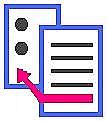 Γραμμές Μεταφοράς
18
Ισοδύναμη αναπαράσταση γραμμής μεταφοράς
Επειδή κάθε αγωγός έχει συγκεκριμένο μήκος και διάμετρο, θα έχει αντίσταση R και επαγωγή L.
Επειδή υπάρχουν δυο καλώδια τοποθετημένα το ένα στο άλλο κοντά, θα υπάρχει μεταξύ τους χωρητικότητα C.
Επίσης επειδή ο διαχωρισμός των καλωδίων γίνεται μέσω διηλεκτρικού, το οποίο δεν είναι τέλειο, υπάρχουν απώλειες οι οποίες μπορούν να αναπαρασταθούν µε μία παράλληλη αγωγιμότητα G.
Όλα τα παραπάνω μεγέθη μετρώνται ανά μονάδα μήκους, π.χ. ανά μέτρο, γιατί εμφανίζονται συνεχώς  κατά μήκος  της  γραμμής.
Γραμμές Μεταφοράς
19
Γενικό ισοδύναμο κύκλωμα γραμμής μεταφοράς
Γραμμές Μεταφοράς
20
Ισοδύναμο κύκλωμα γραμμής μεταφοράς σε ραδιοσυχνότητες (1/2)
Σε ραδιοσυχνότητες, η επαγωγή είναι πολύ μεγαλύτερη από την αντίσταση.
Επίσης η χωρητικότητα  είναι  πολύ μεγαλύτερη  από  την παράλληλη αγωγιμότητα.
Έτσι μπορούν να αγνοηθούν τα R και G και τότε προκύπτει µία γραμμή που θεωρείται ότι έχει αμελητέες απώλειες.
Γραμμές Μεταφοράς
21
Ισοδύναμο κύκλωμα γραμμής μεταφοράς σε ραδιοσυχνότητες (2/2)
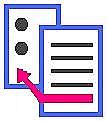 Γραμμές Μεταφοράς
22
Χαρακτηριστική αντίσταση
Όλα τα κυκλώματα έχουν μία εμπέδηση (σύνθετη αντίσταση) εισόδου.
Στις γραμμές μεταφοράς η εμπέδηση εισόδου εξαρτάται από τον τύπο της γραμμής, το μήκος της, και τον τρόπο που τερματίζει.
Λαμβάνεται  σαν  τιμή  αναφοράς  και  λέγεται χαρακτηριστική αντίσταση της γραμμής.
Εξ ορισμού, η χαρακτηριστική αντίσταση της γραμμής μεταφοράς Z0 είναι η αντίσταση που μετριέται στην είσοδο της γραμμής, όταν το μήκος της είναι άπειρο.
Υπό αυτές τις συνθήκες, ο τρόπος που γίνεται ο τερματισµός δεν ασκεί καμία επίδραση στη χαρακτηριστική αντίσταση, και για αυτό δεν αναφέρεται στον ορισμό.
Γραμμές Μεταφοράς
23
Καθορισμός χαρακτηριστικής αντίστασης (1 από 2)
Γραμμές Μεταφοράς
24
Καθορισμός χαρακτηριστικής αντίστασης (2 από 2)
Τα σημεία 1’- 2’ του σχήματος είναι τόσο μακριά από το τέλος αυτής της γραμμής, όσο είναι και τα σημεία 1 - 2.
Επομένως, η σύνθετη αντίσταση Ζ στα 1’-2’ είναι επίσης Z0, αν και το ρεύμα και η τάση έχουν μικρότερη τιμή από ότι στα 1 - 2. 
Τα σημεία 1 - 2 της εισόδου βλέπουν ένα τμήμα της γραμμής ως τα σημεία 1’-2’, που ακολουθείται από ένα κύκλωμα που έχει αντίσταση εισόδου ίση με Z0.
Άρα, η Z0 θα μετρηθεί στην είσοδο της γραμμής μεταφοράς αν η έξοδος τερματίζει στην Z0.
Γραμμές Μεταφοράς
25
Εξισώσεις χαρακτηριστικής αντίστασης (1 από 2)
Η χαρακτηριστική αντίσταση ενός κυκλώματος που αποτελείται από επαναλαμβανόμενα εν σειρά και παράλληλα στοιχεία, δίνεται από:
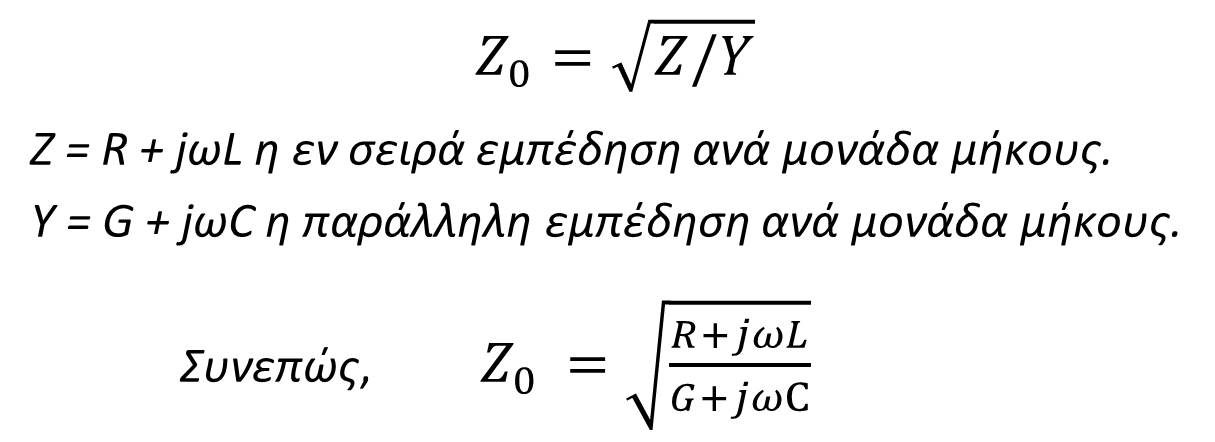 Γραμμές Μεταφοράς
26
Εξισώσεις χαρακτηριστικής αντίστασης (2 από 2)
Η χαρακτηριστική αντίσταση μιας γραμμής μεταφοράς μπορεί να είναι μιγαδικός αριθμός.
Σε ραδιοσυχνότητες τα ωμικά στοιχεία του ισοδύναμου κυκλώματος είναι αμελητέα.
Οπότε η έκφραση για την χαρακτηριστική αντίσταση γίνεται:
Συνεπώς, η χαρακτηριστική αντίσταση είναι ωμική στις ραδιοσυχνότητες!
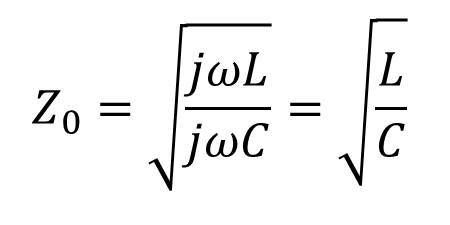 Γραμμές Μεταφοράς
27
Χαρακτηριστική αντίσταση γραμμής παράλληλων αγωγών και ομοαξονικής
Η χαρακτηριστική αντίσταση καθορίζεται από τη γεωμετρία, το μέγεθος, και την απόσταση των αγωγών, αλλά και από την διηλεκτρική σταθερά του μονωτικού υλικού που τους χωρίζει.
Για την γραμμή παράλληλων αγωγών ισχύει:
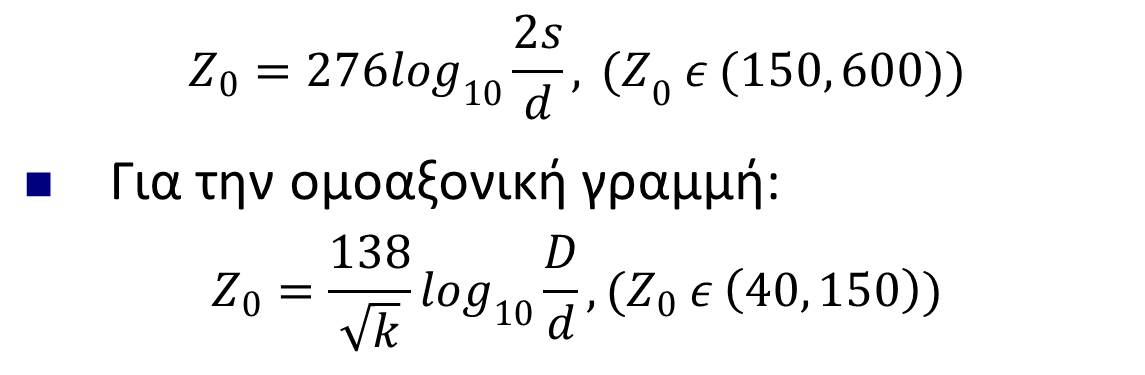 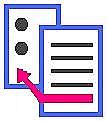 Γραμμές Μεταφοράς
28
Απώλειες σε γραμμές μεταφοράς: Ακτινοβολία
Η γραμμή μεταφοράς συμπεριφέρεται σαν κεραία, αν η απόσταση των αγωγών είναι συγκρίσιμη με το μήκος κύματος.
Εμφανίζονται περισσότερο στις παράλληλες παρά στις ομοαξονικές γραμμές.
Είναι δύσκολο να εκτιμηθούν αναλυτικά, και συνήθως μετρούνται αντί να υπολογίζονται.
Αυξάνονται με την συχνότητα και μπορεί να τερματίσουν την χρησιμότητα της γραμμής από κάποια συχνότητα και πάνω.
Γραμμές Μεταφοράς
29
Απώλειες σε γραμμές μεταφοράς: Θέρμανση αγωγού και διηλεκτρικού
Η θέρμανση αγωγού είναι ανάλογη του ρεύματος, και επομένως αντιστρόφως ανάλογη με την χαρακτηριστική αντίσταση.
Αυξάνεται με την συχνότητα λόγω του επιδερμικού φαινομένου. 
Η θέρμανση διηλεκτρικού είναι ανάλογη της τάσης που υπάρχει στο διηλεκτρικό, και επομένως αντιστρόφως ανάλογη της χαρακτηριστικής αντίστασης.
Επίσης αυξάνεται με την συχνότητα.
Γραμμές Μεταφοράς
30
Παράγοντας ταχύτητας
Γραμμές Μεταφοράς
31
Ανακλάσεις από μη τέλειο τερματισμό
Αν μία γραμμή μεταφοράς δεν έχει απώλειες και είναι άπειρου μήκους, ή τερματίζεται στην χαρακτηριστική της αντίσταση, όλη η ισχύς που εφαρμόζεται στην γραμμή από μία γεννήτρια στην μία άκρη, θα απορροφάται από το φορτίο στην άλλη άκρη.
Αν ένα πεπερασμένο τμήμα γραμμής δεν τερματίζει στην χαρακτηριστική της αντίσταση, τότε μόνο ένα τμήμα της ισχύος που εφαρμόζεται στην είσοδο θα απορροφηθεί από το φορτίο, ενώ η υπόλοιπη θα ανακλαστεί.
Η ανακλώμενη ισχύς δημιουργεί στάσιμα κύματα πάνω στη γραμμή.
Γραμμές Μεταφοράς
32
Μη συντονισμένες γραμμές μεταφοράς
Μία γραμμή που τερματίζεται στην χαρακτηριστική της αντίσταση, λέγεται μη συντονισμένη (nonresonant) ή επίπεδη (flat).
Η τάση και το ρεύμα σε μία τέτοια γραμμή είναι σταθερές σε όλο το μήκος της, αν στην γραμμή δεν υπάρχουν απώλειες, ή μειώνονται εκθετικά (όσο προσεγγίζεται το φορτίο), αν η γραμμή έχει απώλειες. 
Αν η αντίσταση φορτίου έχει μία τιμή ανάμεσα σε 0 και Z0 ή ανάμεσα σε Z0 και ∞ θα δημιουργηθούν στάσιμα κύματα, των οποίων το πλάτος μειώνεται όσο η τιμή της αντίστασης φορτίου πλησιάζει το Z0.
Γραμμές Μεταφοράς
33
Συντονισμένες γραμμές μεταφοράς
Όταν μία γραμμή τερματίζεται σε ένα βραχυκύκλωμα ή σε ένα ανοικτό κύκλωμα, δεν θα υπάρχει καθόλου απώλεια ισχύος και όλη θα ανακλαστεί πίσω στην γεννήτρια.
Αν στην γραμμή δεν υπάρχουν απώλειες, η ισχύς στη γραμμή θα μετακινείται εμπρός και πίσω, χωρίς να ελαττώνεται ποτέ.
Η γραμμή τότε λέγεται συντονισμένη (resonant).
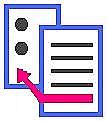 Γραμμές Μεταφοράς
34
Στάσιμα κύματα
Είναι συνδυασμός των κυμάτων τάσης και ρεύματος που κινούνται προς το φορτίο, και οι ανακλάσεις των που κινούνται προς τη γεννήτρια λόγω μη τέλειου τερματισμού.
Εμφανίζουν μέγιστα και ελάχιστα κατά μήκος της γραμμής.
Η απόσταση μεταξύ δύο ελαχίστων ή δύο μεγίστων τάσης ή ρεύματος είναι ίση με λ/2.
Γραμμές Μεταφοράς
35
Στάσιμα κύματα σε γραμμή χωρίς απώλειες
Γραμμές Μεταφοράς
36
Μέγιστα και ελάχιστα τάσης και ρεύματος
Η ανάκλαση που πραγματοποιείται στο βραχυκύκλωμα επηρεάζει τόσο την τάση όσο και το ρεύμα.
Η τάση ανακλάται με αναστροφή φάσης.
Το ρεύμα ανακλάται χωρίς αναστροφή φάσης.
Ακριβώς ένα τέταρτο του μήκους κύματος από το φορτίο, το ρεύμα είναι μηδενικό.
Στο σημείο που απέχει λ/2 από το φορτίο, θα υπάρχει μηδενική τάση και μέγιστο ρεύμα.
Γραμμές Μεταφοράς
37
Λόγος στασίμων (1 από 3)
Ο λόγος του μέγιστου ρεύματος προς το ελάχιστο ρεύμα σε μία γραμμή μεταφοράς λέγεται λόγος στασίμων κυμάτων (Standing Wave Ratio, SWR).
Το SWR είναι μέτρο κακής προσαρμογής ανάμεσα στο φορτίο και τη γραμμή, και είναι η πιο σημαντική ποσότητα που υπολογίζεται για ένα συγκεκριμένο φορτίο.
Το SWR είναι μονάδα όταν έχουμε τέλεια προσαρμογή.
Γραμμές Μεταφοράς
38
Λόγος στασίμων (2 από 3)
Όταν η γραμμή τερματίζει σε καθαρά ωμικό φορτίο, ο λόγος στασίµων είναι:
Τοποθετούμε την μεγαλύτερη ποσότητα στον αριθμητή του λόγου, ώστε αυτός να είναι μεγαλύτερος της μονάδας.
Γραμμές Μεταφοράς
39
Λόγος στασίμων (3 από 3)
Ο SWR θα είναι άπειρος για τερματισμό βραχυκυκλώματος ή ανοικτού κυκλώματος.
Όταν το φορτίο είναι μιγαδικό, ο SWR είναι πολύ πιο  εύκολο να μετρηθεί παρά να υπολογιστεί.
Όσο πιο μεγάλος είναι ο SWR, τόσο μεγαλύτερο είναι το ποσοστό της κακής προσαρμογής ανάμεσα στη γραμμή και το φορτίο, ή ανάμεσα στη γεννήτρια και στη γραμμή.
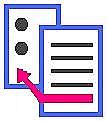 Γραμμές Μεταφοράς
40
Γραμμές τετάρτου μήκους κύματος (1 από 2)
Φορτίο εμπέδησης ZL συνδέεται με ένα τμήμα γραμμής μεταφοράς μήκους s με χαρακτηριστική εμπέδηση Z0.
Αν το μήκος s είναι ακριβώς ένα τέταρτο του μήκους κύματος (ή περιττός αριθμός του τετάρτου μήκους  κύματος) και στην γραμμή δεν  υπάρχουν απώλειες, τότε η εμπέδηση Zs, όταν κοιτάζουμε προς το φορτίο είναι:
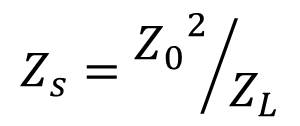 Γραμμές Μεταφοράς
41
Γραμμές τετάρτου μήκους κύματος (2 από 2)
Γραμμές Μεταφοράς
42
Προσαρμογή  αντίστασης
Σε όλες τις εφαρμογές γραμμών μεταφοράς, απαιτείται το φορτίο να ισοδυναμεί όσο το δυνατόν με την χαρακτηριστική Αντίσταση της γραμμής.
Οι συνηθισμένοι μετασχηµατιστές RF μπορούν να χρησιμοποιηθούν μέχρι το μέσο του εύρους VHF.
Η γραμμή τέταρτου κύματος παρέχει μοναδικές δυνατότητες για μετασχηματισμό εμπέδησης σε πολύ υψηλότερες συχνότητες.
Γραμμές Μεταφοράς
43
Γραμμές μισού μήκους κύματος
Ένας μετασχηματιστής μισού μήκους κύματος, έχει την ιδιότητα ότι η αντίσταση εισόδου του ισούται με την αντίσταση του φορτίου που τοποθετείται στο τέλος της γραμμής μισού κύματος. 
Αυτή η ιδιότητα είναι ανεξάρτητη από την χαρακτηριστική αντίσταση της γραμμής, αλλά εξαρτάται από την συχνότητα.
Δυνατότητα για μέτρηση της αντίστασης του φορτίου σε απόσταση μισού μήκους κύματος (ή σε ακέραιο πολλαπλάσιο μισού μήκους κύματος) από το φορτίο.
Δυνατότητα να γίνει η γραμμή μεταφοράς ένα φίλτρο αποκοπής ζώνης, δημιουργώντας ένα κλειστό κύκλωμα σε ένα σημείο που απέχει μισό μήκος κύματος (ή ακέραιο πολλαπλάσιο μισού μήκους κύματος) από το φορτίο.
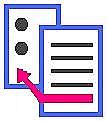 Γραμμές Μεταφοράς
44
Τέλος Ενότητας
Επεξεργασία: Σοφιανίδου Γεωργία
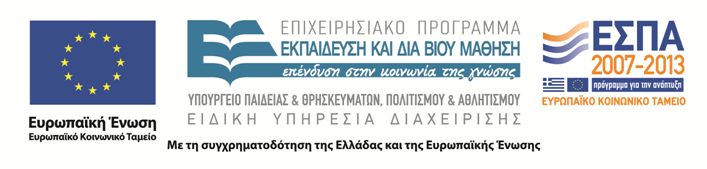 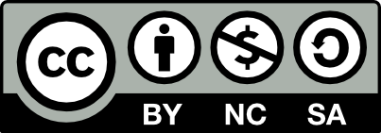 Σημείωμα Αναφοράς
Copyright Τεχνολογικό Εκπαιδευτικό Ίδρυμα Θεσσαλίας, Γεώργιος Καρέτσος 2015. Γεώργιος Καρέτσος. «Κινητές Επικοινωνίες». Έκδοση: 1.0. Λάρισα 2015. Διαθέσιμο από τη δικτυακή διεύθυνση: http://cdev.teilar.gr/courses/TMA113/, 20/11/2015.
Σημείωμα Αδειοδότησης
Το παρόν υλικό διατίθεται με τους όρους της άδειας χρήσης Creative Commons: Αναφορά Δημιουργού - Μη Εμπορική Χρήση - Παρόμοια Διανομή, 4.0 [1] ή μεταγενέστερη, Διεθνής Έκδοση. Εξαιρούνται τα αυτοτελή έργα τρίτων π.χ. φωτογραφίες, διαγράμματα κ.λπ., τα οποία εμπεριέχονται σε αυτό και τα οποία αναφέρονται μαζί με τους όρους χρήσης τους στο «Σημείωμα Χρήσης Έργων Τρίτων».
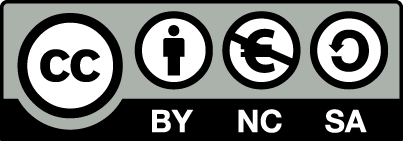 [1] http://creativecommons.org/licenses/by-nc-sa/4.0/
Ως Μη Εμπορική ορίζεται η χρήση:
που δεν περιλαμβάνει άμεσο ή έμμεσο οικονομικό όφελος από την χρήση του έργου, για το διανομέα του έργου και αδειοδόχο,
που δεν περιλαμβάνει οικονομική συναλλαγή ως προϋπόθεση για τη χρήση ή πρόσβαση στο έργο,
που δεν προσπορίζει στο διανομέα του έργου και αδειοδόχο έμμεσο οικονομικό όφελος (π.χ. διαφημίσεις) από την προβολή του έργου σε διαδικτυακό τόπο.
Ο δικαιούχος μπορεί να παρέχει στον αδειοδόχο ξεχωριστή άδεια να χρησιμοποιεί το έργο για εμπορική χρήση, εφόσον αυτό του ζητηθεί.
Διατήρηση Σημειωμάτων
Οποιαδήποτε αναπαραγωγή ή διασκευή του υλικού θα πρέπει να συμπεριλαμβάνει:
το Σημείωμα Αναφοράς,
το Σημείωμα Αδειοδότησης,
τη Δήλωση Διατήρησης Σημειωμάτων,
το Σημείωμα Χρήσης Έργων Τρίτων (εφόσον υπάρχουν).
μαζί με τους συνοδευόμενους υπερσυνδέσμους.